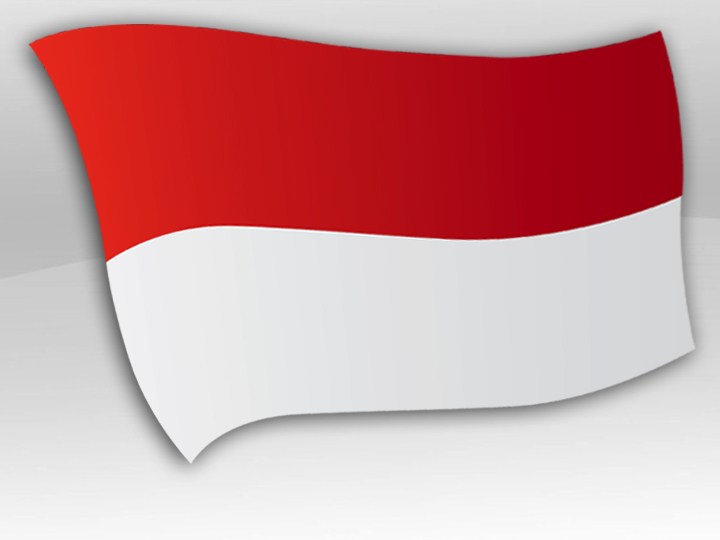 BELI INDONESIA
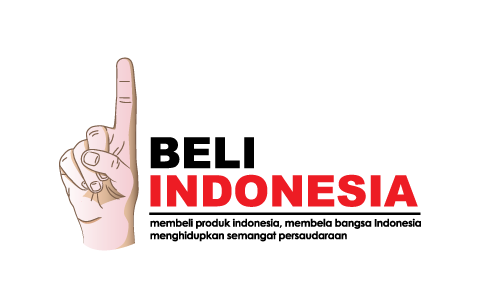 ADA APA DENGAN GERAKAN BELI INDONESIA
INDONESIA  telah kehilangan jati dirinya sehingga mereka lebih mamilih produk bangsa lain daripada produk milik bangsa sendiri.

Gerakan beli indonesia adalah sebuah gerakan pembangunan karakter dengan mendasarkan pada 3 gerakan :
Membeli produk indonesia
Membela indonesia
Menghidupkan semangat persaudaraan



Membeli produk sendiri mempunyai implikasi panjang darimembeli pabrik,memilih karyawan,sampai penyimpanan dana di Bank indonesia.
Dengan membeli produk sendiri berarti telah memberi           kesempatan terhadap anak bangsa untuk tumbuh dan berkembang

Dengan terbentuknya sebuah karakter maka kita bisa menjawab 3 pertanyaan besar:

Siapa jati diri kita ?
Apa yang kita bela?
Apa yang kita yakini?

Image bangsa indonesia atas produk kita sendiri :
	KUALITAS PRODUK BANGSA SENDIRI LEBIH JELEK DARIPADA PRODUK IMPOR 

INDONESIA adalah surga bagi negara tetangga dan indonesia tidak pernah menjadi tuan dinegara sendiri.
Efek dari AFTA (pasar bebas):
Telah menenggelamkan bangsa sendiri 
Indonesia kehilangan terhadap pasarnya
Ribuan industri gulung tikar.
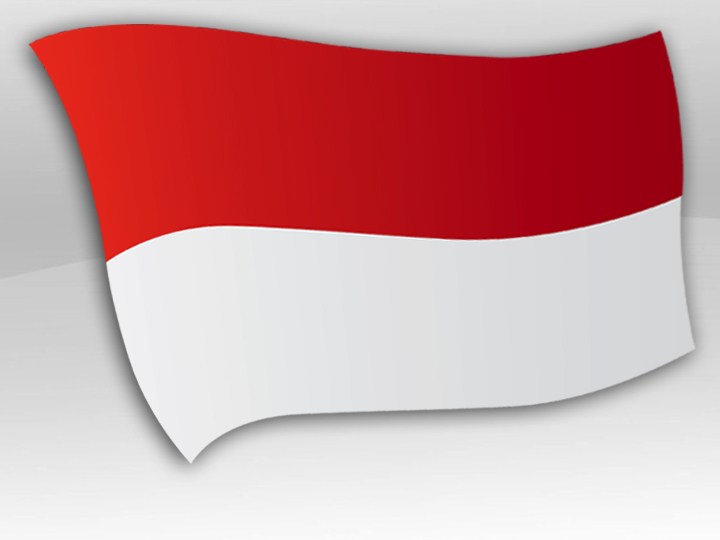 Membangun indonesia sekarang
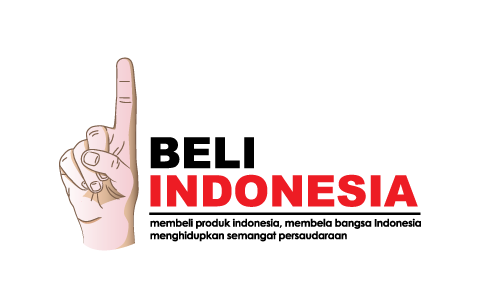 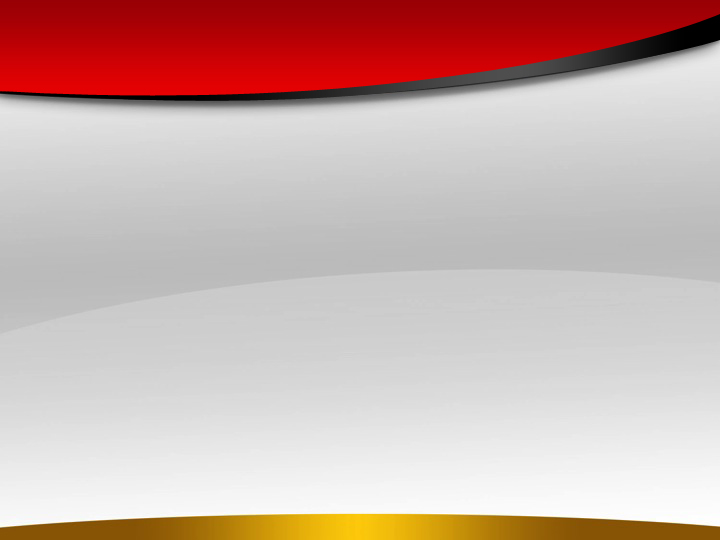 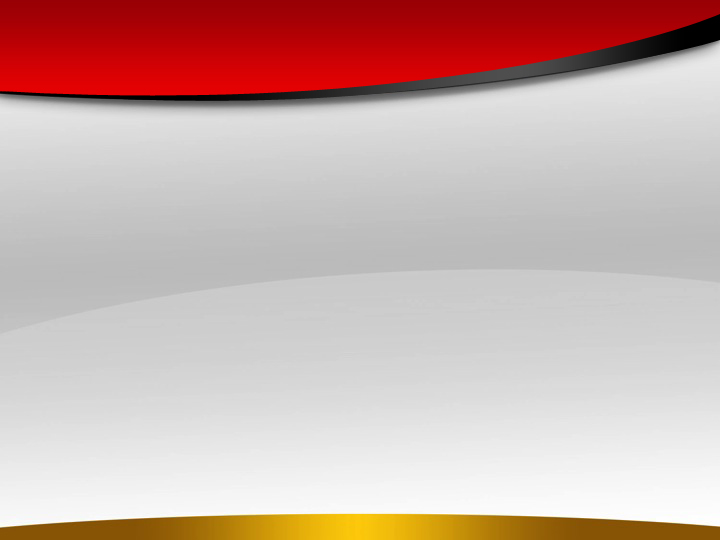 4
TANDA BAHAYA
BANGSA INDONESIA
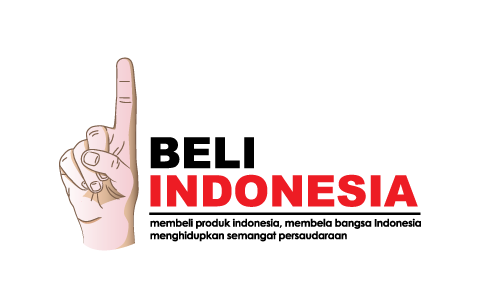 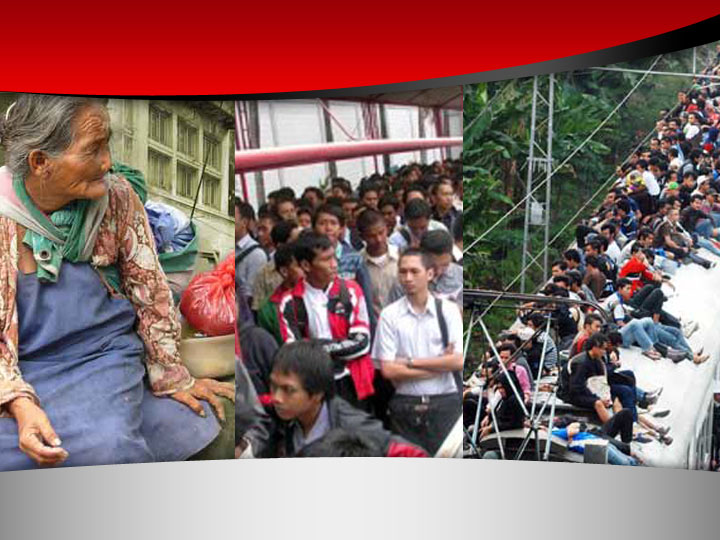 TANDA BAHAYA #1
Meluasnya kemiskinan!
[Speaker Notes: +++ APBN 1.200 T tidakmasukakalutk Indonesia!
+ PenghasilandibawahRp. 7.000/hari tidakdihitungsebagaiorangmiskindinegeriini
+ Jumlahpengangguran 2x lebihbesardaripendudukbenuaaustralia
+ Miskinbukanhanyadhuafa, tapisemuasektor
+ Kehidupan yang mahalbagimasyarakat, tidakbisaberobatsebagaihallumrah]
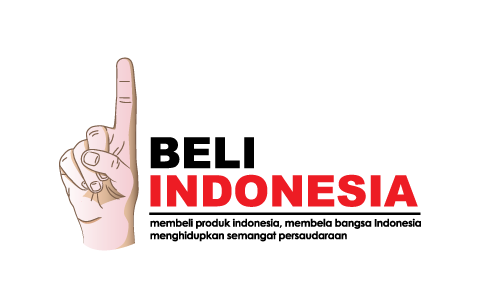 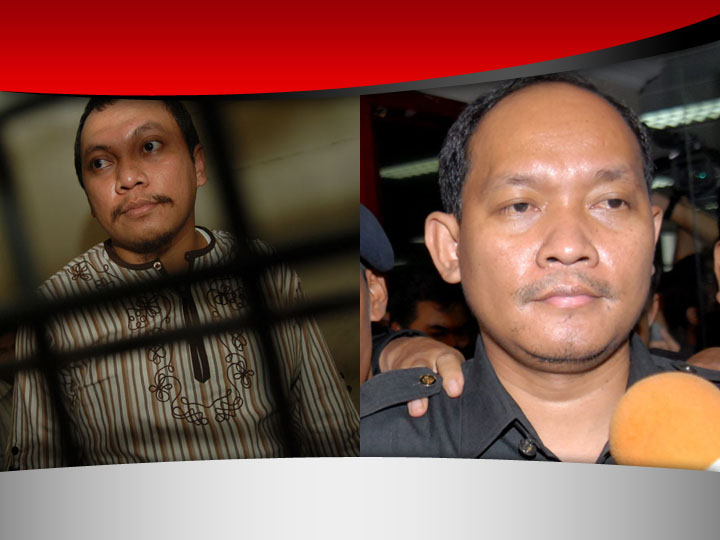 TANDA BAHAYA #2
Merosotnya karakter bangsa!
[Speaker Notes: + Pembangunan karakter hanya ada di workshop dan seminar, TIDAK DALAM KEHIDUPAN SEHARI - HARI]
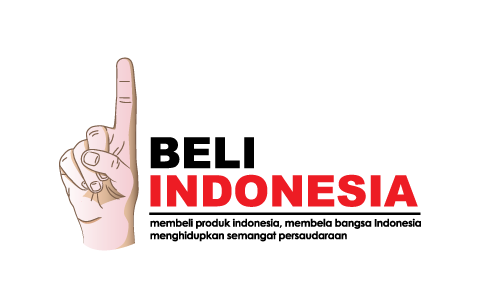 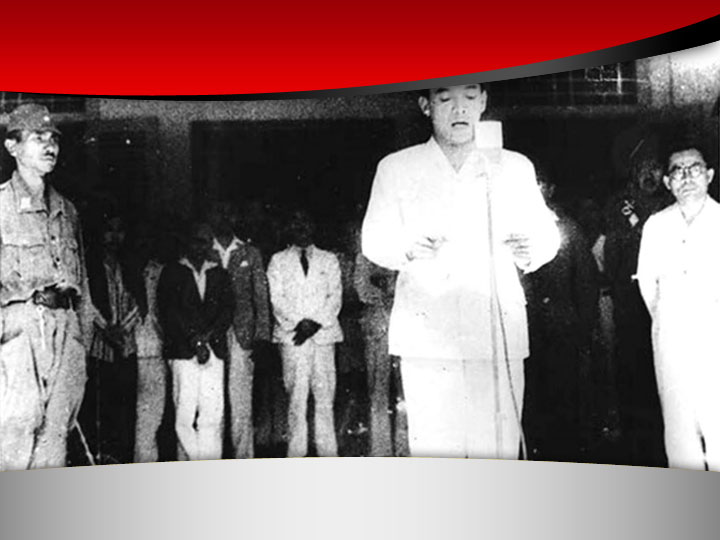 TANDA BAHAYA #3
Menjauhnya dari cita-cita kemerdekaan!
[Speaker Notes: Demokrasijustrumenghilangkankepemimpinan
Negara tidakhadirdalambanyakhal.]
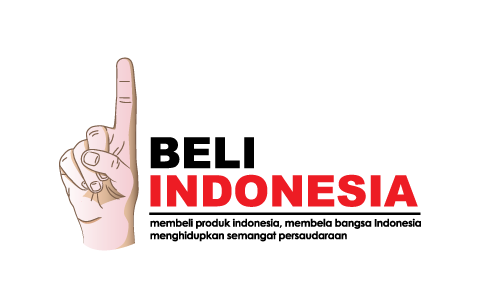 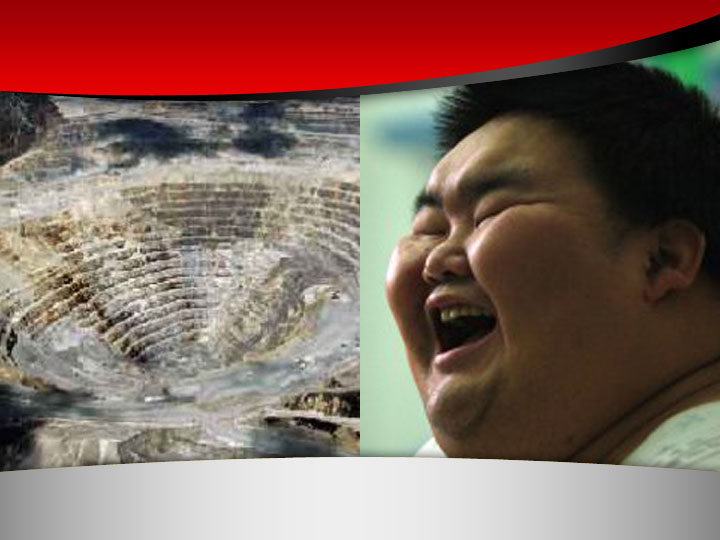 TANDA BAHAYA #4
Kembalinya dominasi asing!
[Speaker Notes: + Pembangunan karakter hanya ada di workshop dan seminar, TIDAK DALAM KEHIDUPAN SEHARI - HARI]
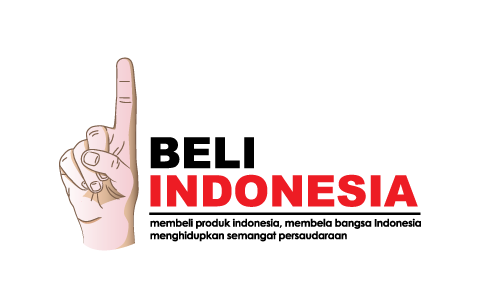 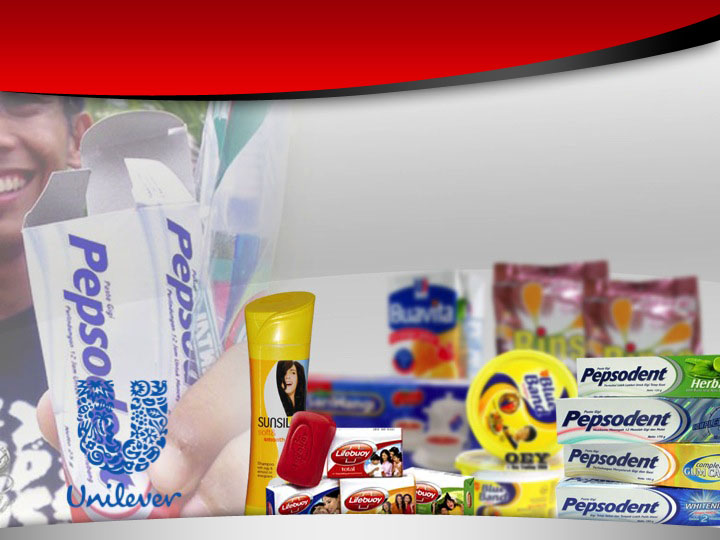 Indonesia memakai 160 juta kali/hari
 200.000 hak paten di Indonesia, 350 paten/hari
 40% pasarnya adalah Indonesia
 Di Indonesia mencetakRp. 20 Trilyun/tahun
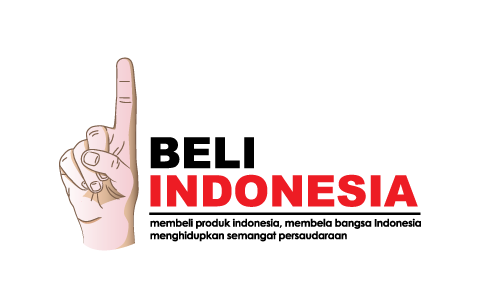 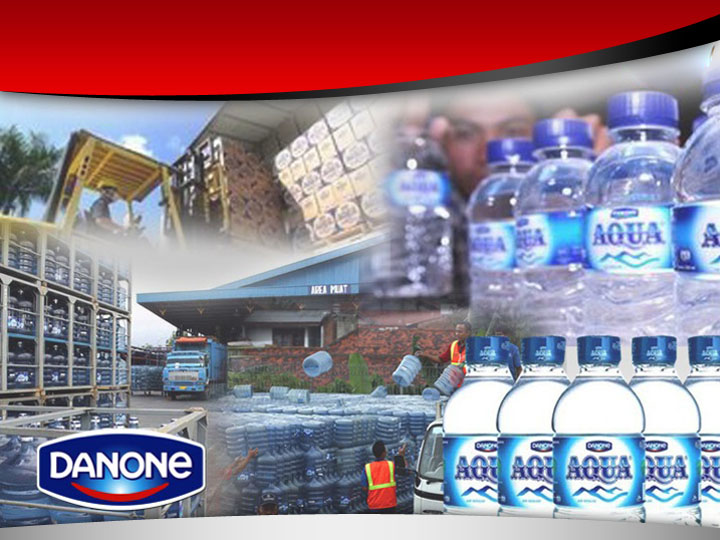 Kuasai 93% pasar AMDK di Indonesia
 7,2 Milyar liter/tahun = Rp. 10 Trilyun/tahun
Telah merambah ke air tanah
Pajak air hanya Rp.5/lt, hanyaRp. 35milyar
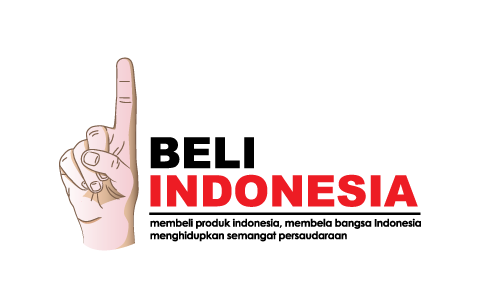 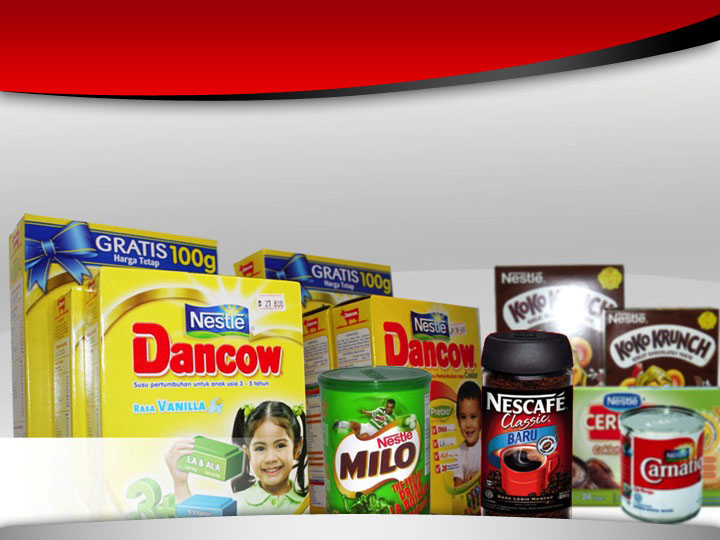 Produksi 1 Juta liter susu/hari
Mengatur 80% petani susu lokal
Kuasai 50% pasar susu di Indonesia
Transaksi di Indonesia Rp. 200 Triliun/tahun
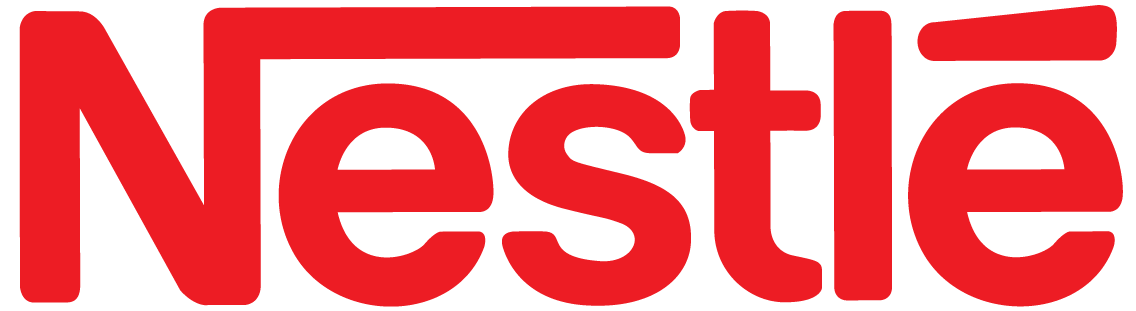 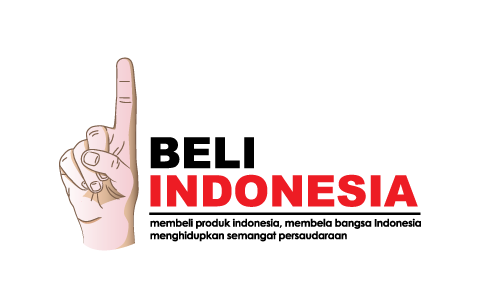 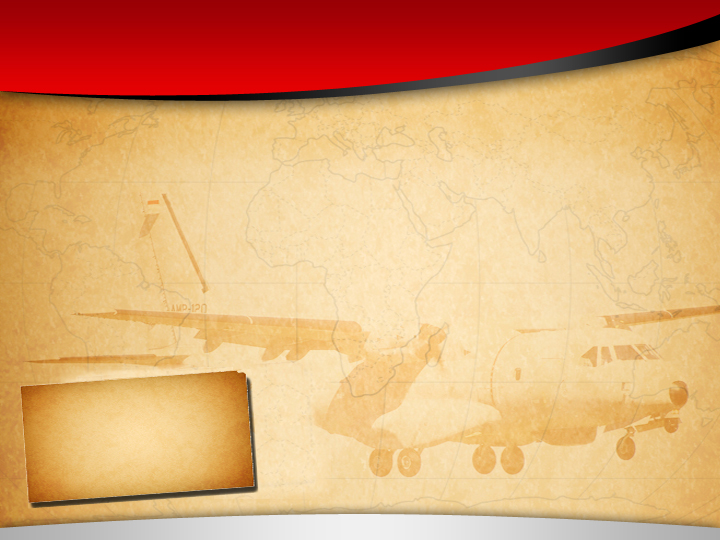 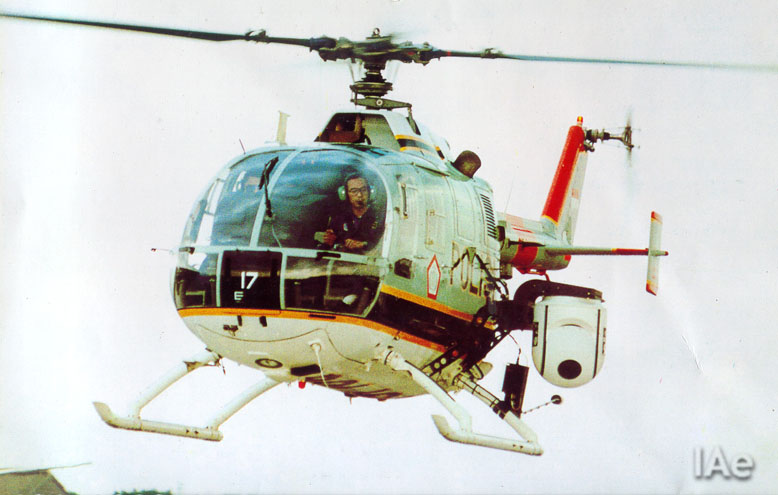 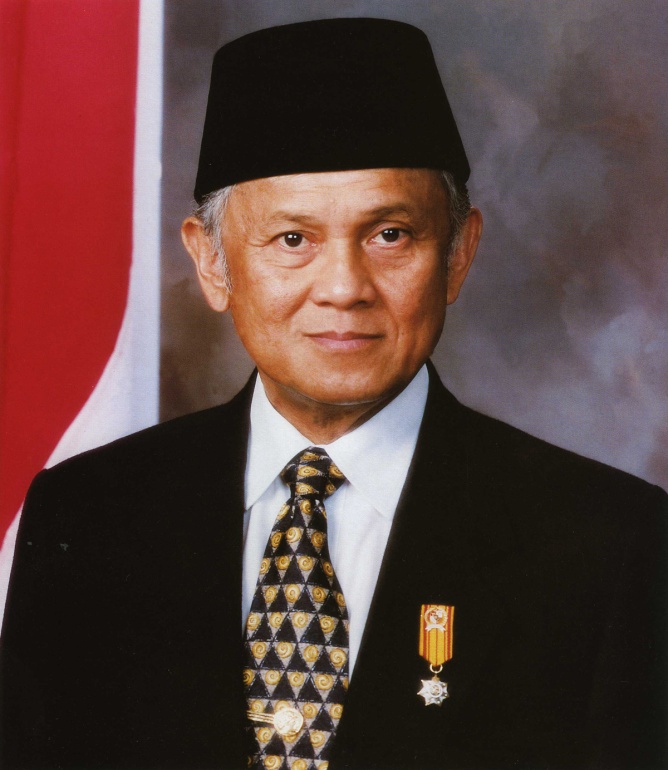 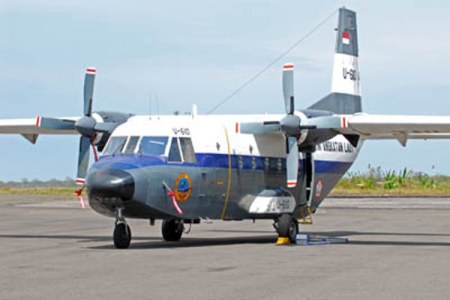 NBO-105
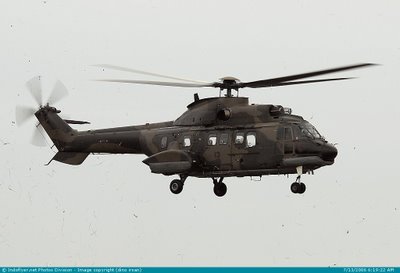 NC-212
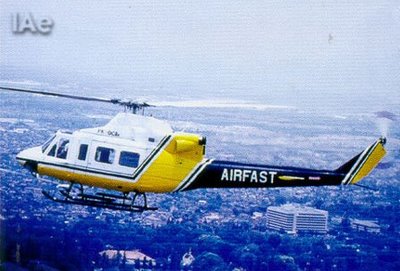 Prof. DR. B.J. Habibie
NSA-330 Puma
1976
NBell-412
NSA-332 Super Puma
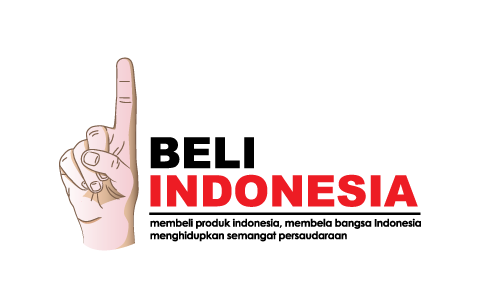 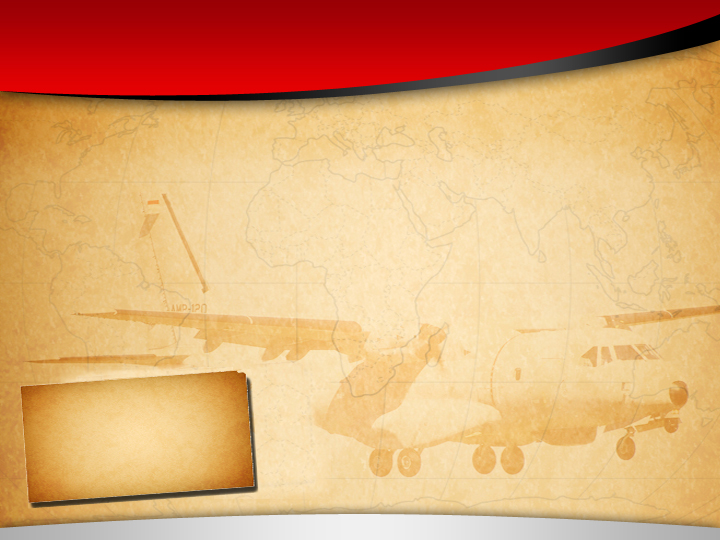 IMF Minta Agar IPTN Dihentikan
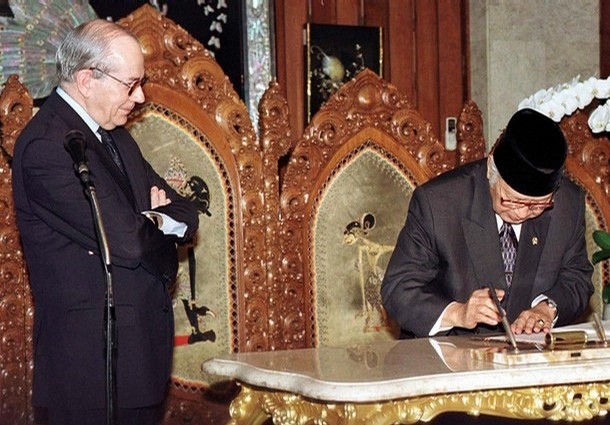 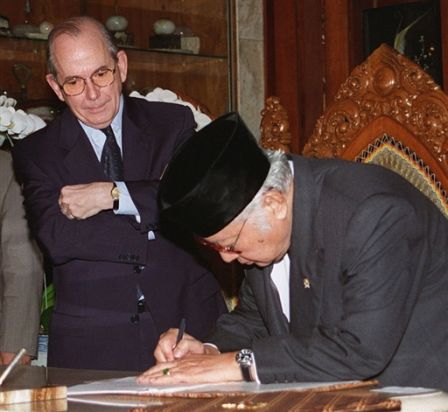 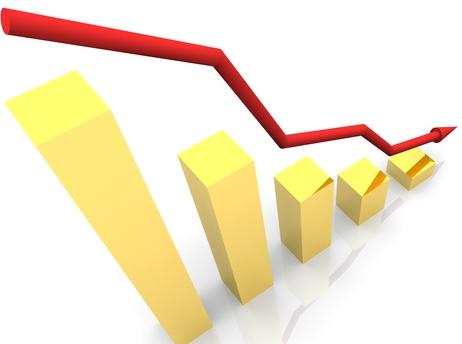 1997
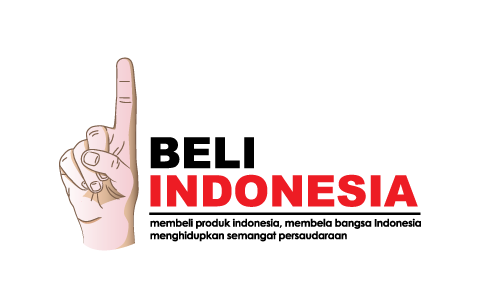 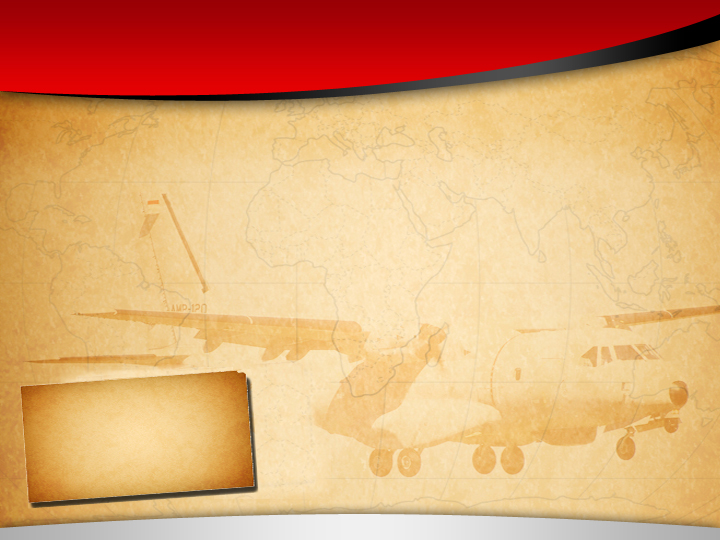 12.000 Orang Berbakat Harus Di PHK
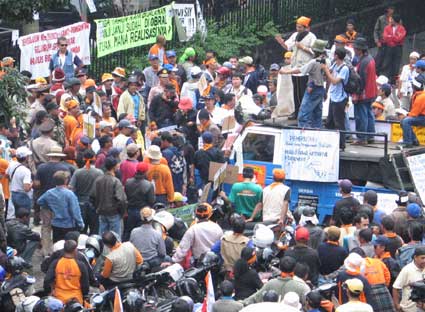 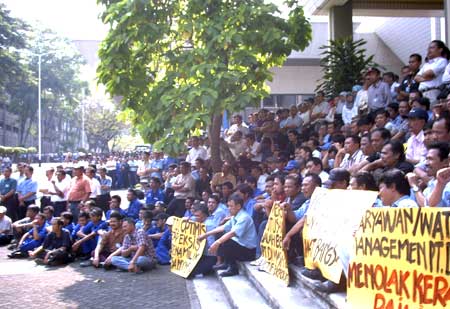 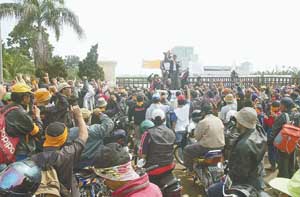 1994-2003
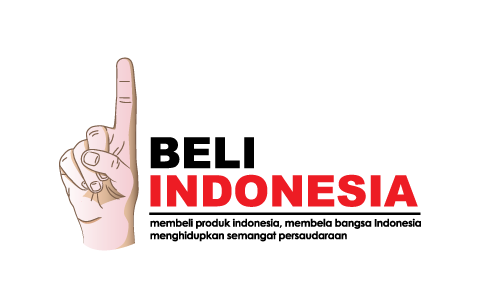 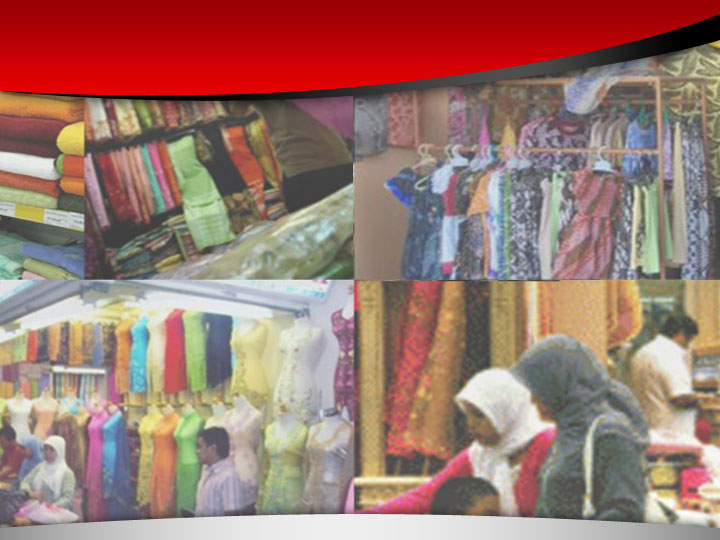 Siapa Tuan di RumahKita?
Pasar textile 80% dikuasai produk asing
Pasar farmasi 80% dikuasai produk asing
Industri Technology 92% impor
buah-buahan, sayuran, beras, hingga garam.

Pertambangan?
Minyak, Emas, Tembaga, Batubara
Semua dikuasai asing.
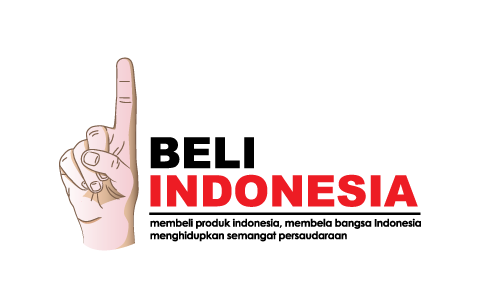 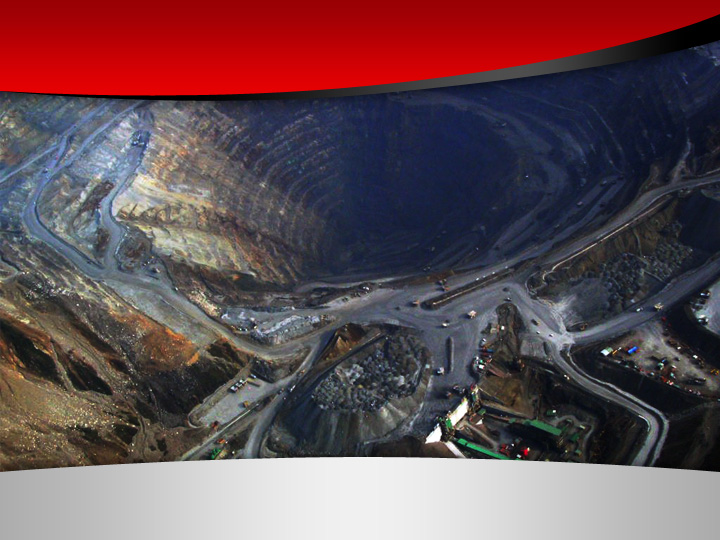 Freeport
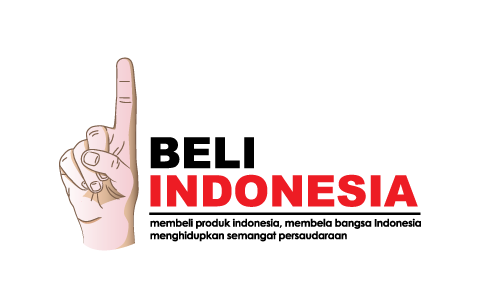 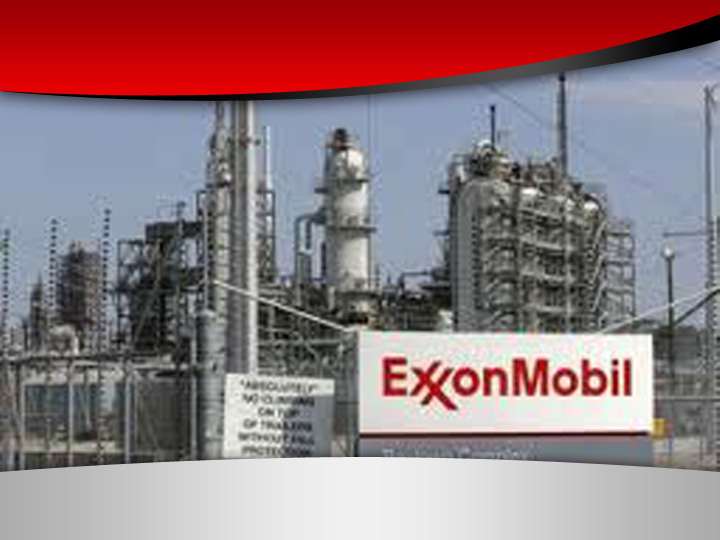 Exxon Mobil
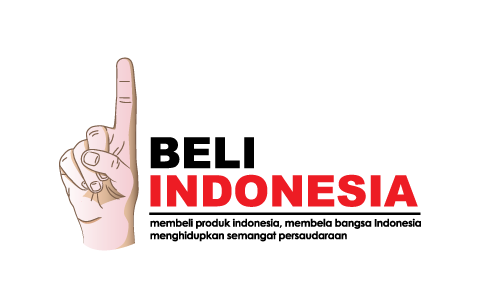 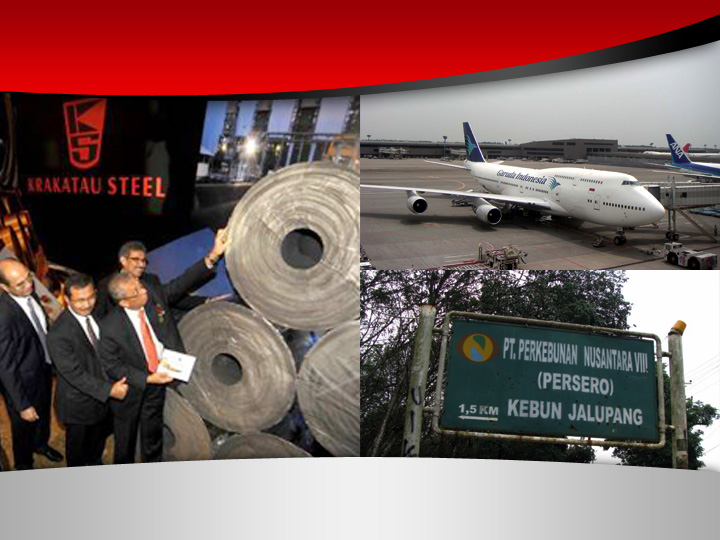 Krakatau Steel - Garuda Indonesia - PTPN
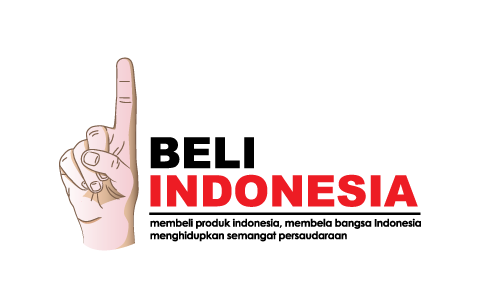 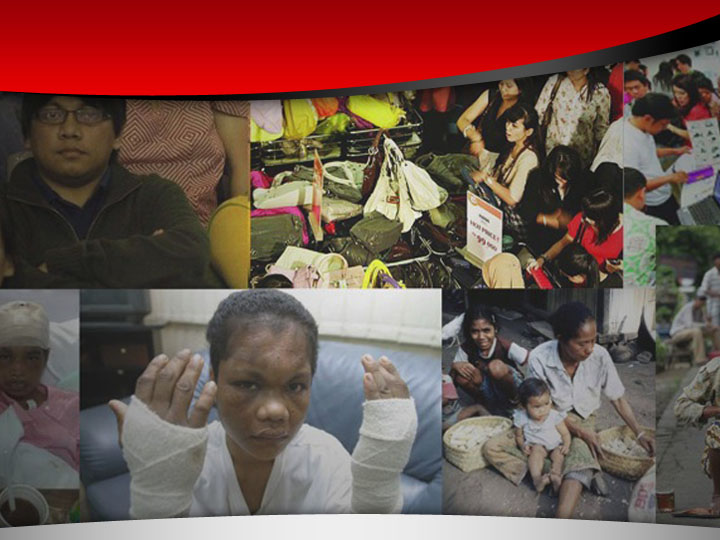 Mengapa banyak bangsa lain di dunia
Mampu meraih kejayaan sedangkan
Kita terus terpuruk?
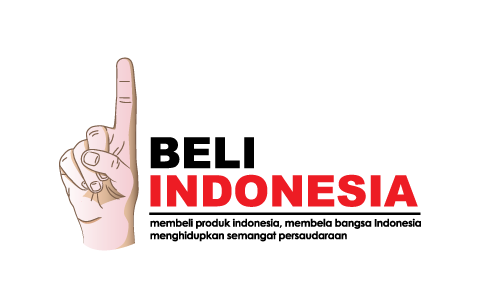 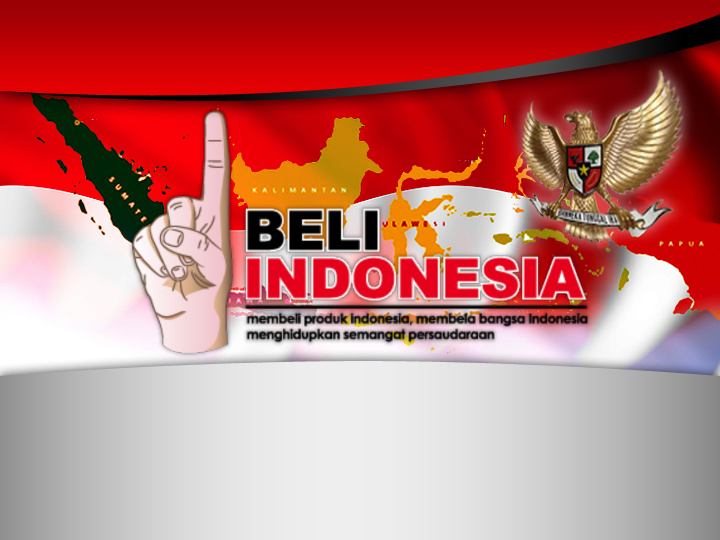 Seandainya komitmen Beli Indonesia…
Telah ada pada Pemerintah dan BUMN
Telah ada pada Perusahaan2 Besar di Indonesia
Telah ada pada semua Organisasi dan Komunitas
Telah ada pada Ibu-Ibu dan keluarga di Indonesia
Telah ada pada seluruh bangsa Indonesia
MAKA, Kejayaan Ekonomi INDONESIA bukan sekedar impian!
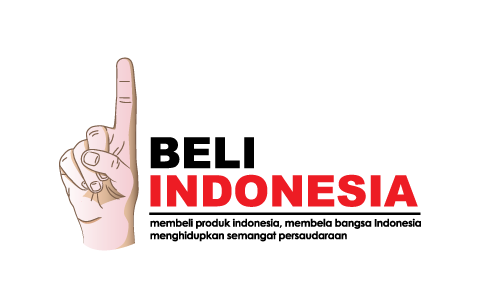 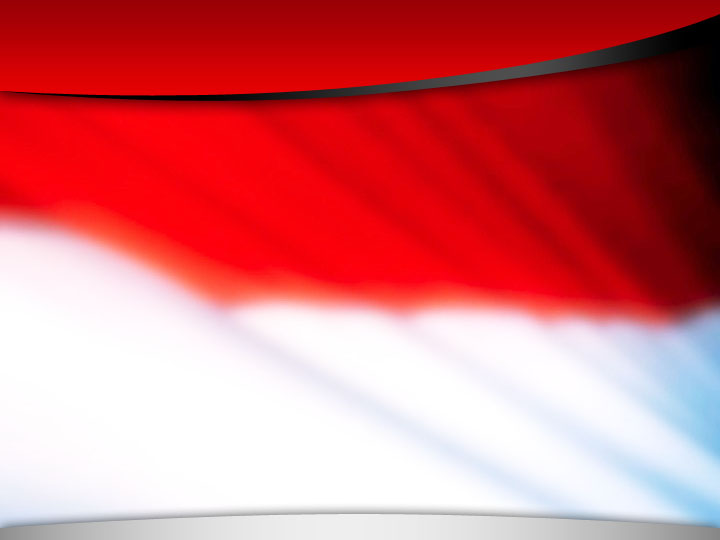 “Beli Indonesia”
1. Membeli Produk Indonesia
“ Bukan karena lebih baik, bukan karena lebih murah, 
Tapi karena milik bangsa sendiri ”.
2. Membela Bangsa Indonesia
“ Sikap jelas dalam pembelaan, membela martabat
Bangsa, membela kejayaan bangsa”.
3. Menghidupkan Semangat Persaudaraan
“ Aku ada untuk kamu, kamu ada untuk aku,
Kita ada untuk tolong - menolong”.
SUDAH SAATNYA KITA BERGERAK 

SUDAH SAATNYA KITA BERJIHAD DALAM GERAKAN” BELI INDONESIA”

DEMI ANAK KETURUNAN KITA DAN DEMI KEJAYAAN BANGSA INDONESIA